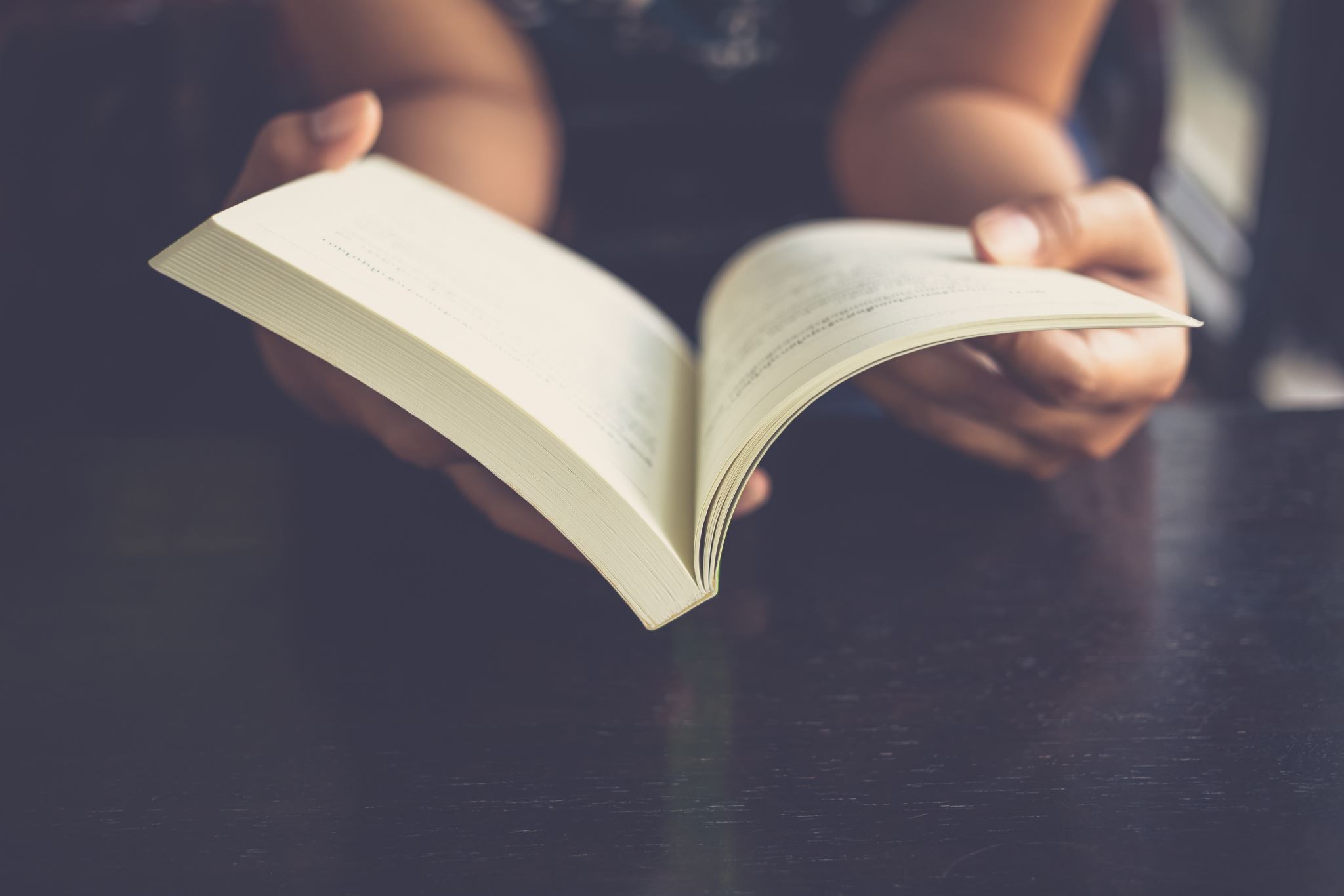 DLACZEGO WARTO CZYTAĆ KSIĄŻKI?
Zofia Witkowska, Nina Małecka, Maja Walenciak, Lena Węgielska
POSZERZA WIEDZE I SŁOWNICTWO
Różnorodność czytanych książek zwiększa zasób słów
Pomoc w nauce/zadaniach domowych
Źródło informacji z wielu dziedzin
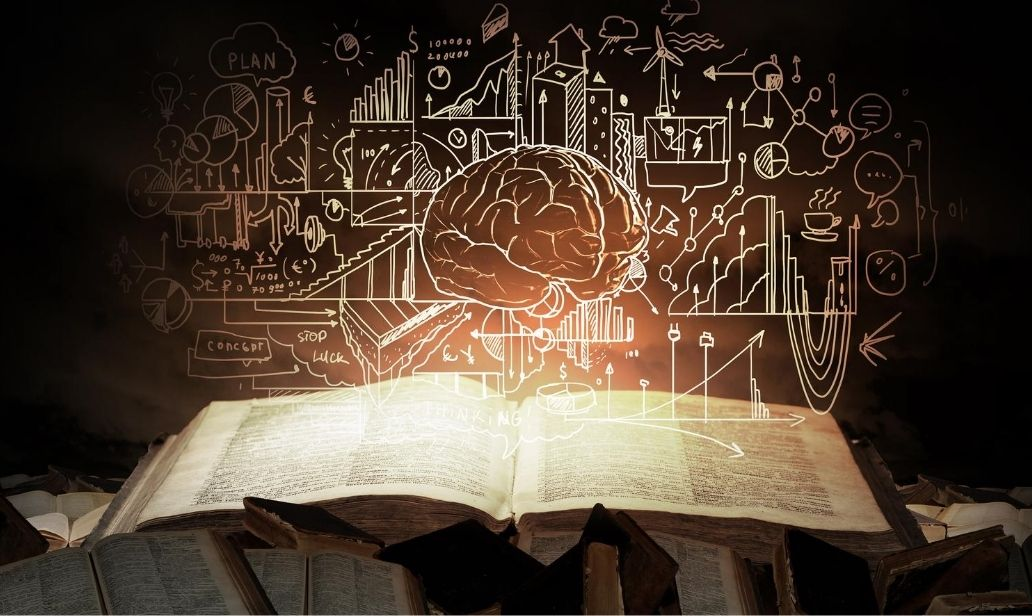 Poszerza światopogląd
Lepsza ortografia
Nauka języków obcych
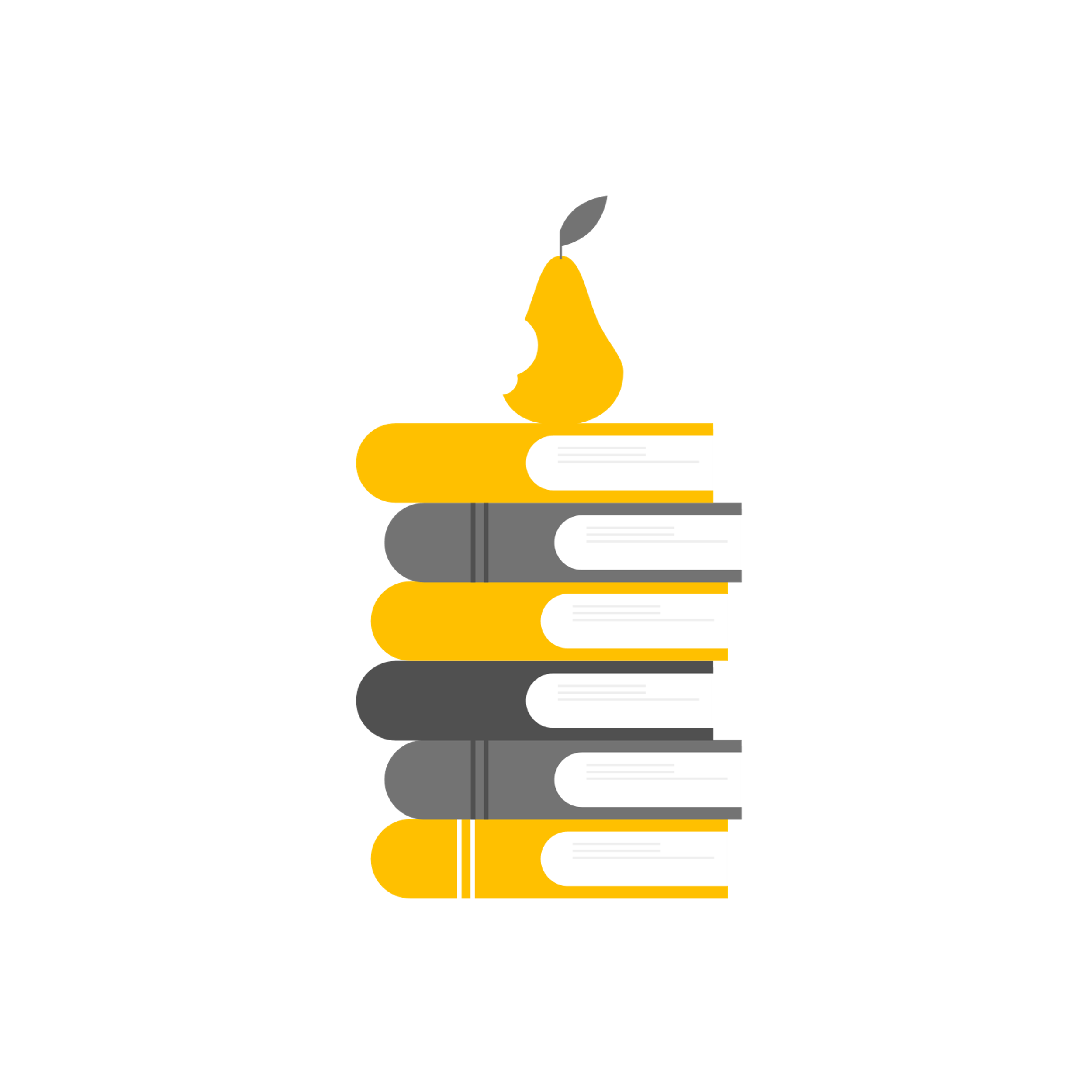 ROZRYWKA
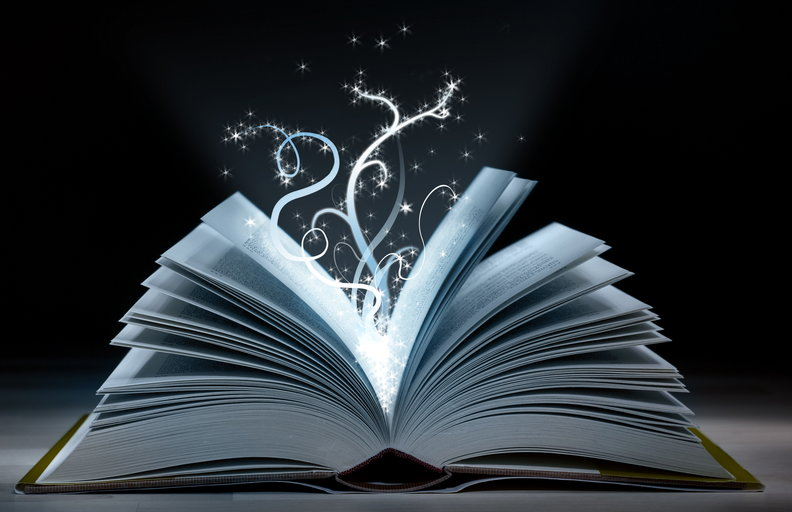 Rozwija wyobraźnię
Na chwilę zapominamy o problemach
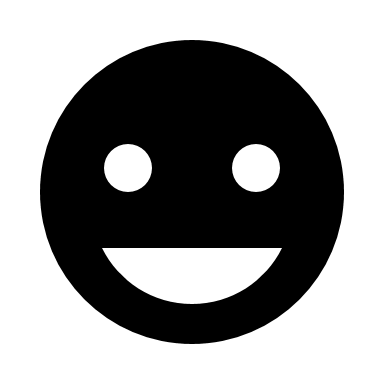 Inspiruje
Pozwala przenieść się do innego świat
Sposób na spędzenie czasu
KSZTAŁTUJE CHARAKTER
Poszerza horyzonty
Możemy postawić się w różnych sytuacjach
Otwiera na nowe doświadczenia
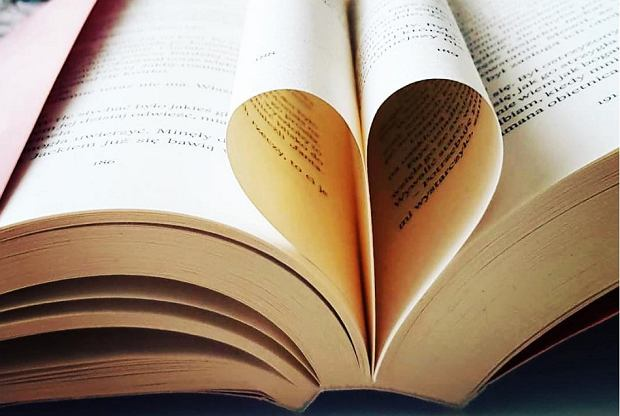 Rozwija empatię i wrażliwość
Myślimy o czymś na co wcześniej nie zwracaliśmy uwagi
Pozwala lepiej poznać siebie
POPRAWIA:
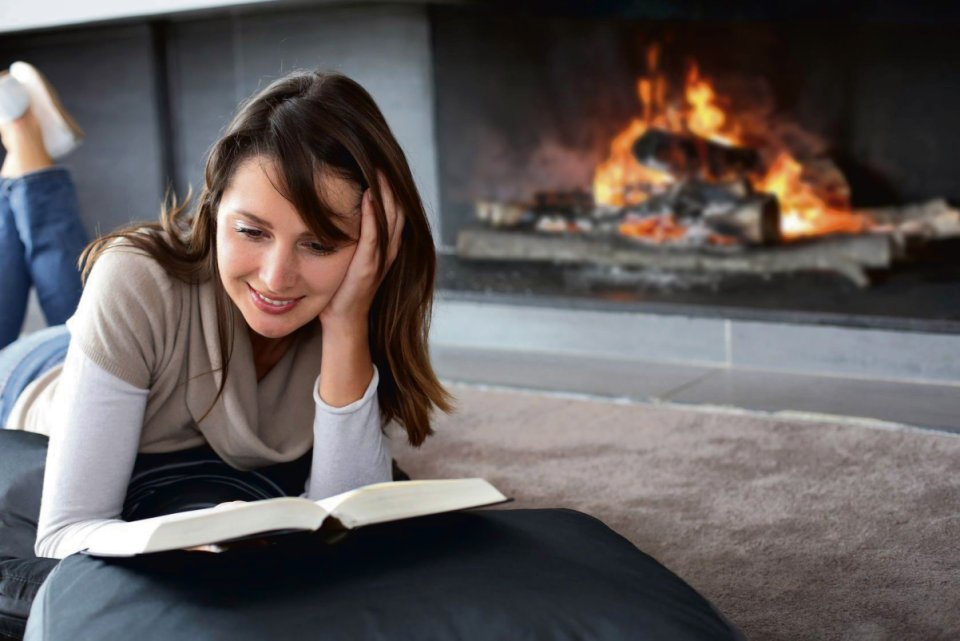 Pozwala zapomnieć o problemach
Obniża stres
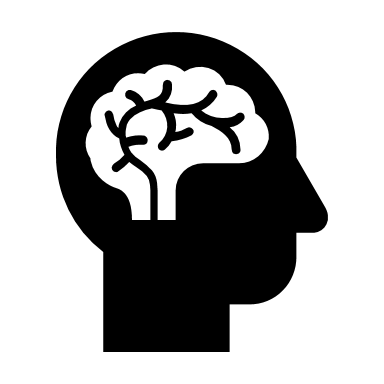 Spowalnia starzenie się mózgu
INNE KORZYŚCI DLA ORGANIZMU
Obniża ciśnienie
Trenuje umysł
Zmniejsza szanse na chorobę Alzheimera
Rozwija wyobraźnię
Poprawia samopoczucie
Wycisza
ŹRÓDŁA
https://sp3slupca.pl/projektuje-okladke-dla-ksiazki-konkurs-biblioteczny/
https://alicjamakota.pl/dlaczego-warto-czytac-ksiazki/
https://rynek-ksiazki.pl/aktualnosci/dlaczego-warto-czytac-ksiazki-2/
https://wyborcza.pl/TylkoZdrowie/7,137474,17315277,czytanie-ksiazek-11-powodow-dla-ktorych-warto-to-robic.html?disableRedirects=true